Средства индивидуальной защиты
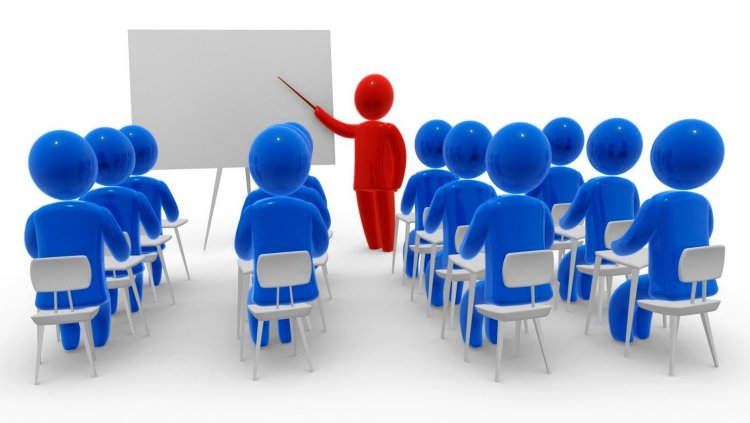 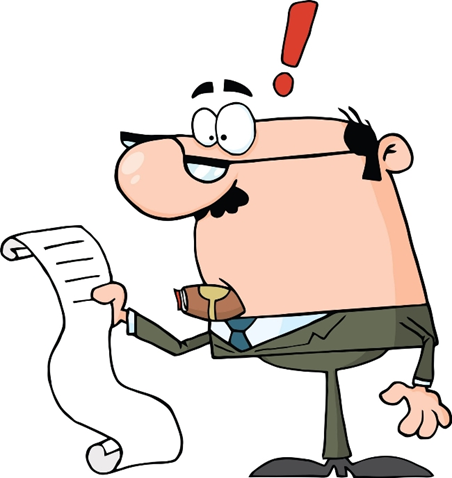 Правовая основа
Трудовой кодекс Российской Федерации
Статья 214. Обязанности работодателя в области охраны труда.
Статья 215. Обязанности работника в области охраны труда
 Статья 221. Обеспечение работников средствами индивидуальной защиты

Приказ Минтруда России от 29.10.2021 № 766н «Об утверждении Правил обеспечения работников средствами индивидуальной защиты и смывающими средствами»
Приказ Минтруда России от 29.10.2021 № 767н «Об утверждении Единых типовых норм выдачи средств индивидуальной защиты и смывающих средств»
Обязательный набор документов на СИЗ
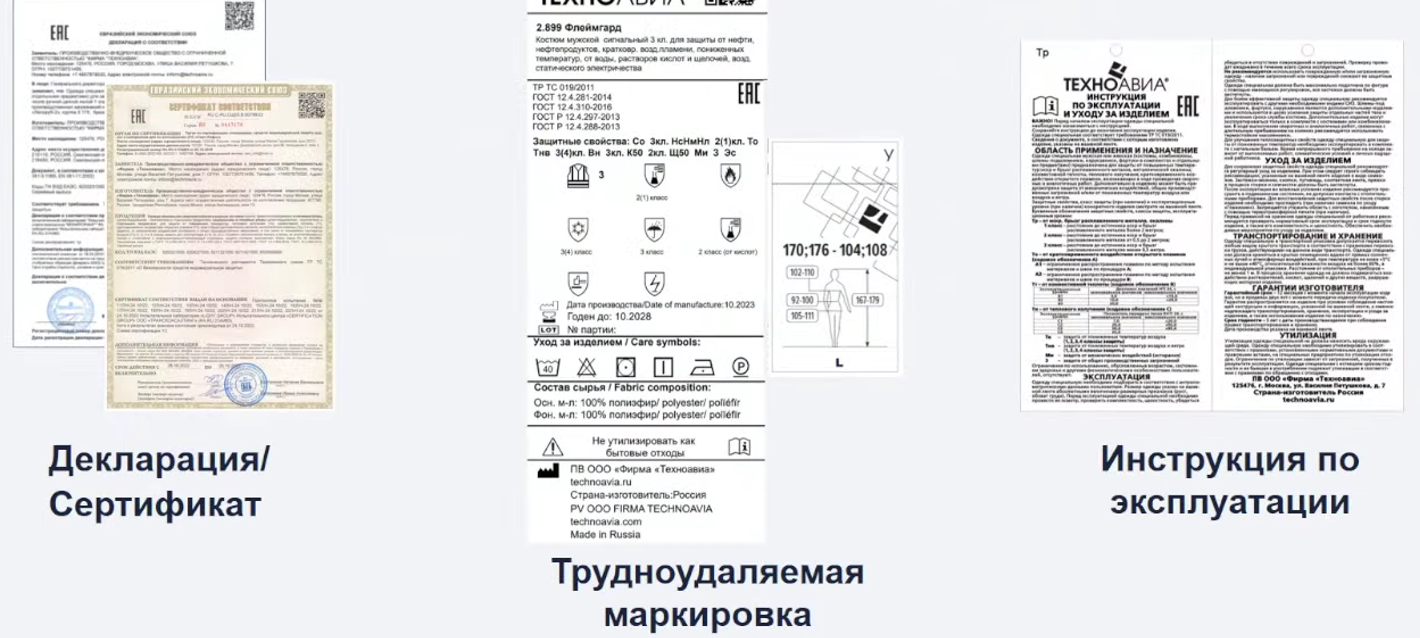 Примерный алгоритм составленияНорм выдачи СИЗ
1. Определить, какие средства защиты нужны работнику по должности или профессии на основании Приложения 1 к Приказу № 767. При этом необходимо учитывать внутреннее совмещение.
2. Определить, какие СИЗ нужны работнику по результатам СОУТ и ОПР на его рабочем месте на основании Приложений 2 и 3 к Приказу № 767.
3. Объединить списки по п. 1 и п. 2. Исключить дублирование. Например, работнику по профессии должен выдаваться костюм для защиты от производственных загрязнений. И такая же спецодежда положена ему по результатам СОУТ или ОПР. Достаточно оставить один костюм.
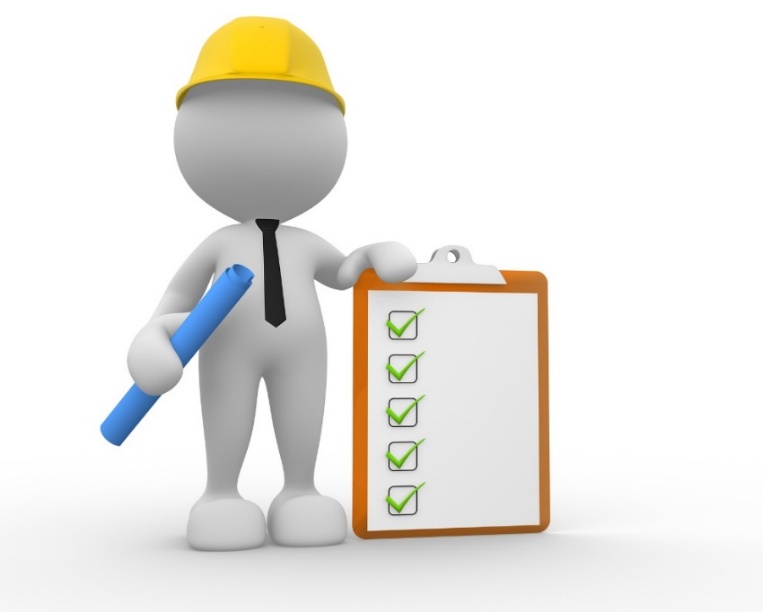 Примерный алгоритм составленияНорм выдачи СИЗ
4. Изучить предложения на рынке. Заменить несколько средств защиты на одно, обеспечивающее аналогичную или улучшенную защиту от нескольких факторов опасности в соответствии с п. 55 Приказа № 766н. Например, производитель предлагает рабочий костюм с защитой от производственных загрязнений, механических воздействий, условий пониженных температур, со светоотражающими элементами для работы в условиях пониженной видимости. Достаточно приобрести один такой комплект вместо нескольких предметов.
5. Установить периодичность выдачи СИЗ, руководствуясь приложениями 1, 2 и 3 к Приказу № 767 и приложением 4 к Приказу № 766 (для СИЗ с защитой от пониженных температур), а также документацией от изготовителя (сроки годности СИЗ).
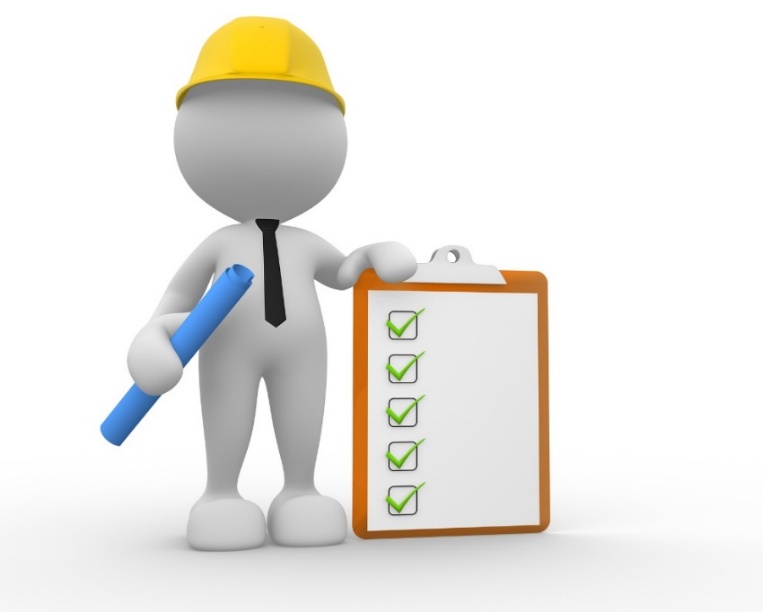 Приказ Минтруда России от 29.10.2021 № 766н
17. Нормы должны содержать конкретную информацию:
о классе(ах) защиты,
эксплуатационных уровнях защиты (если это предусмотрено для данного типа СИЗ),
особенностях конструкции,
комплектности.
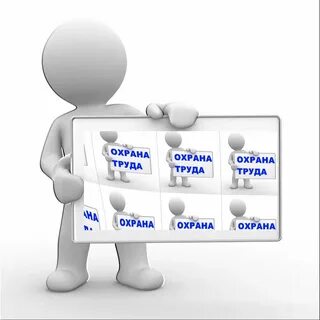 Приказ Минтруда России от 29.10.2021 № 766н
18. …
Объем выдачи СИЗ, выдаваемых работникам в зависимости от профессии (должности), определен в Единых типовых нормах выдачи СИЗ работникам по профессиям (должностям).

При определении объема СИЗ, предполагаемых к выдаче работникам на основании проведенных СОУТ и ОПР, работодатель вправе не учитывать СИЗ от опасностей, уровень риска по которым не приведет к нанесению вреда здоровью работника в процессе трудовой деятельности вследствие реализации работодателем иных мероприятий по управлению рисками, снижению их уровней. При этом реализация указанных мероприятий должна подтверждаться результатами СОУТ и (или) ОПР.
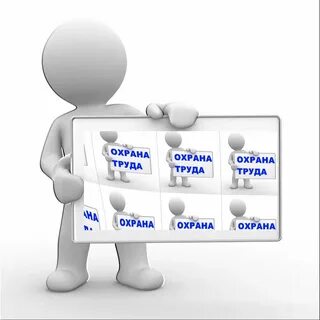 Приказ Минтруда России от 29.10.2021 № 766н
10. Работодатель обязан:
обеспечить разработку локального нормативного акта, устанавливающего порядок обеспечения работников СИЗ и смывающими средствами, распределение обязанностей и ответственности должностных лиц за этапы обеспечения работников СИЗ и смывающими средствами, с учетом особенностей структуры управления организации и требований Правил;
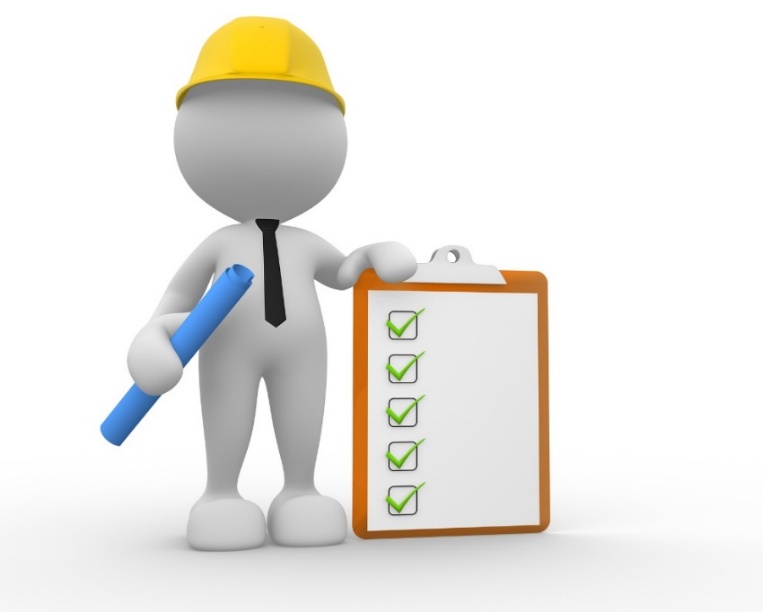 Приказ Минтруда России от 29.10.2021 № 766н
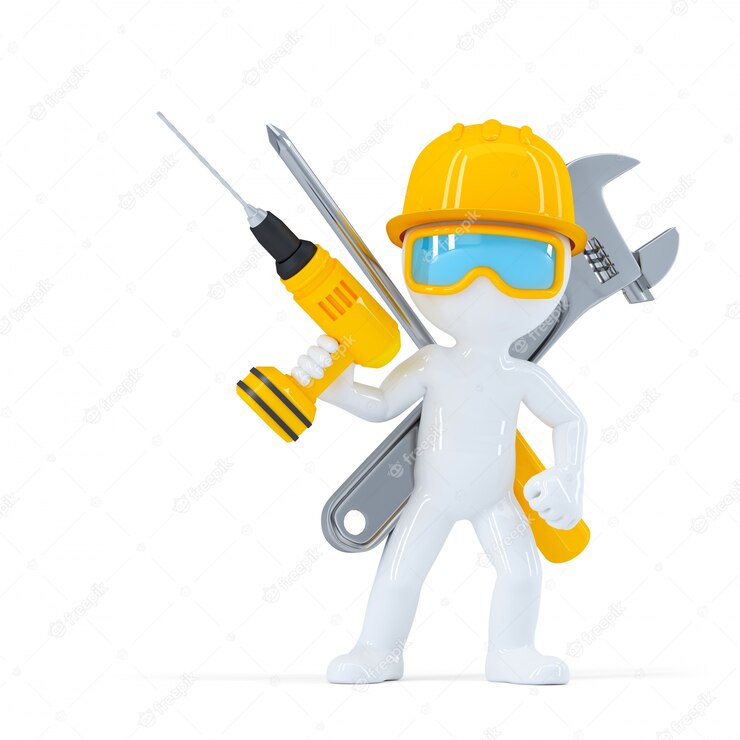 10. Работодатель обязан:
обеспечить информирование работников о полагающихся им СИЗ и смывающих средствах…
обеспечить проведение обучения, инструктажа … о правилах эксплуатации СИЗ…
организовать учет и контроль за выдачей работникам СИЗ и смывающих средств…
не допускать работников к выполнению работ без обеспечения СИЗ…
обеспечить контроль за правильностью применения СИЗ работниками…
обеспечить хранение СИЗ в соответствии с эксплуатационной документацией…
обеспечить уход (стирку, химчистку, обеспыливание, дегазацию, дезактивацию, дезинфекцию), обслуживание СИЗ…
обеспечить своевременный прием от работников и вывод из эксплуатации…
Этапы обеспечения работников СИЗ и смывающими средствами
78. Порядок обеспечения работников СИЗ должен включать в себя
порядок выявления потребности работников в СИЗ,
предупредительно-плановый характер закупки (аренды, аутсорсинга) СИЗ,
порядок выдачи,
эксплуатации (использования),
входного контроля,
хранения,
ухода (обслуживания),
вывода из эксплуатации
и утилизации СИЗ,
а также порядок информирования работников по вопросам обеспечения СИЗ.
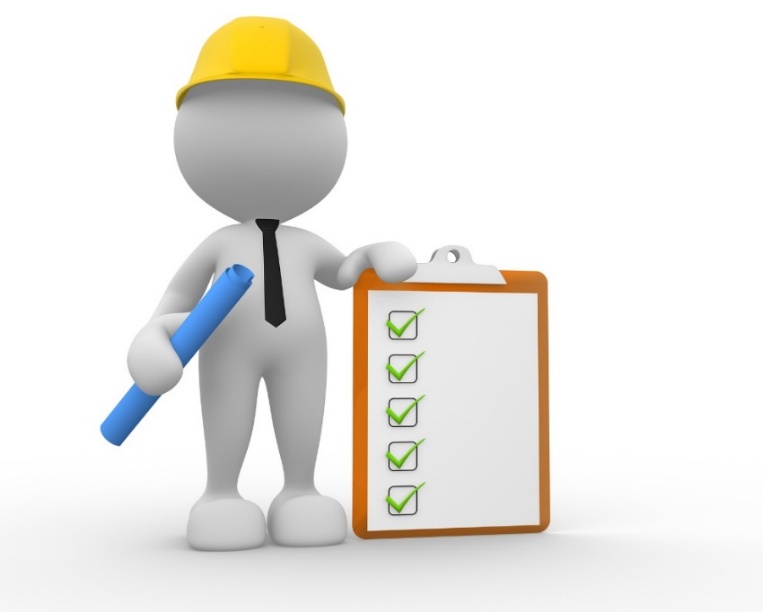 Этапы обеспечения работников СИЗ и смывающими средствами
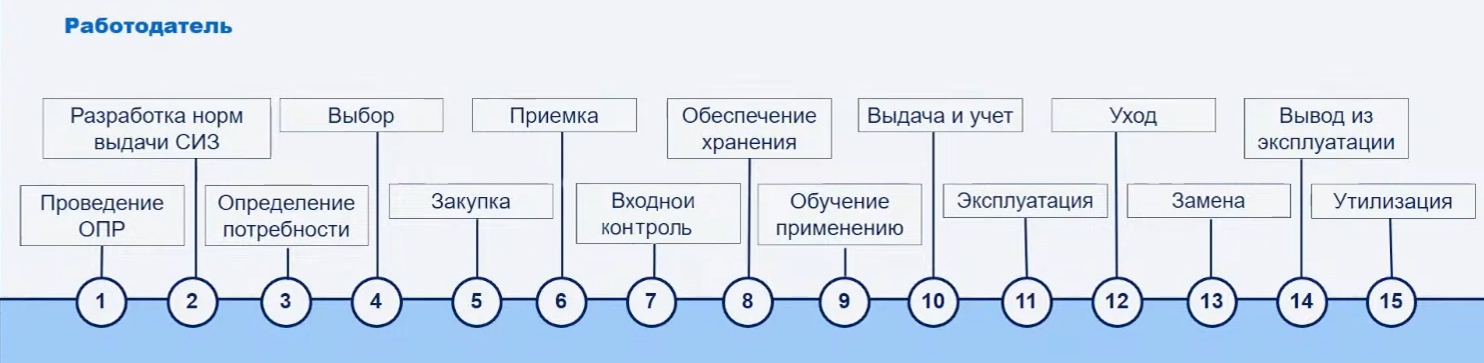 Примерная структура ЛНА
с учетом требований Приказа № 766н
Титульный лист с грифами утверждения и согласования с профсоюзом.
Общие положения: для чего разработан документ, на кого он распространяется, сколько действует, в каком порядке изменяется.
Используемые нормативные акты.
Распределение ответственности за этапы обеспечения СИЗ.
Порядок составления Норм бесплатной выдачи СИЗ и смывающих средств.
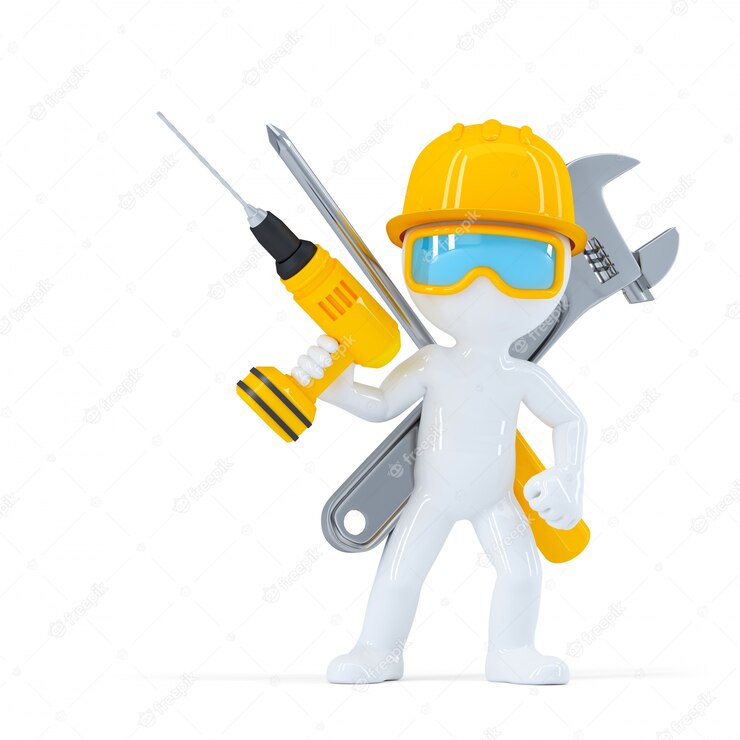 Примерная структура ЛНА
с учетом требований Приказа № 766н
Порядок приобретения СИЗ: закупки или договоры аренды, аутсорсинга.
Порядок приемки и входного контроля СИЗ: проверка качества, количества, наличие сопроводительных документов (сертификаты/декларации, маркировка, эксплуатационная документация).
Порядок выдачи СИЗ и ведения личных карточек выдачи СИЗ. Выдача СИЗ с учетом климатических особенностей и сезонности.
Выдача дежурных СИЗ. Порядок перевода индивидуальных средств защиты в дежурные. 
Обеспечение средствами защиты работников подрядных организаций.
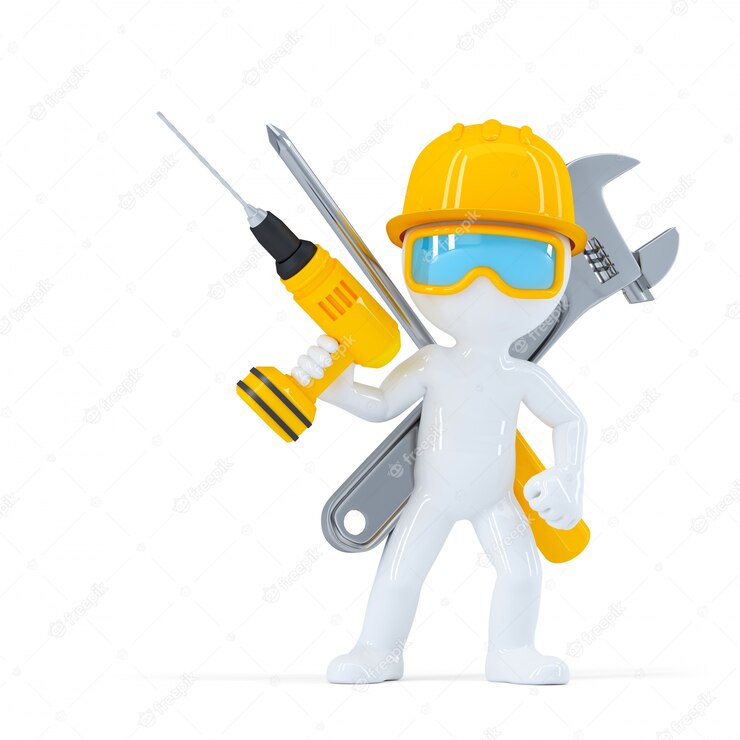 Примерная структура ЛНА
с учетом требований Приказа № 766н
Хранение, уход и обслуживания СИЗ.
Вывод из эксплуатации и замена.
Утилизация СИЗ.
Порядок списания средств защиты до окончания их нормативного срока эксплуатации.
Способы информирования работников о полагающихся им СИЗ, в том числе обучение пользованию СИЗ и инструктажи.
Порядок отстранения от работы сотрудников, не применяющих выданные им средства защиты.
Контроль за обеспеченностью СИЗ.
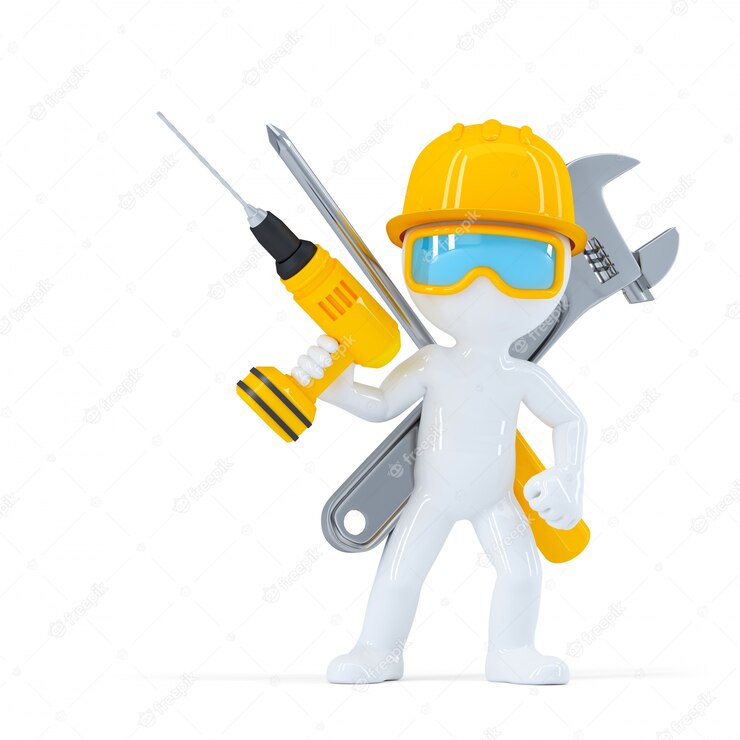 Примерная структура ЛНА
с учетом требований Приказа № 766н
ПРИЛОЖЕНИЯ:

Нормы выдачи.
Форма личной карточки выдачи СИЗ.
Форма карточки выдачи дежурных СИЗ.
Перечень СИЗ, которые остаются у работников в нерабочее время (п. 61 Приказа № 766н).
Перечень СИЗ, подлежащих испытаниям и (или) проверке (п. 59 Приказа № 766н).
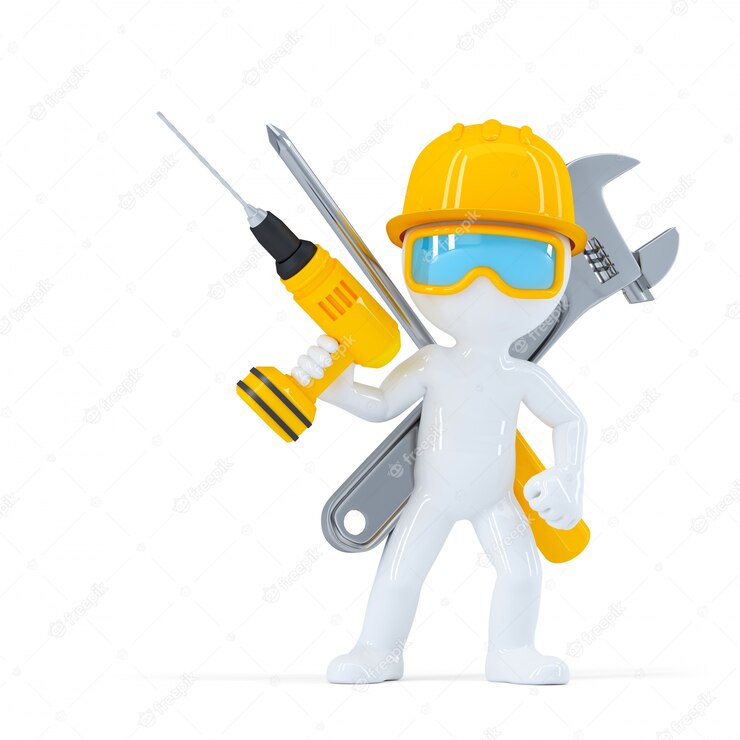 Ответственность работодателяза невыдачу СИЗ
Если не обеспечить работника средствами защиты 1-го класса, то можно получить предупреждение или штраф в размере:
2 000 — 5 000 рублей — для должностных лиц и ИП;
50 000 — 80 000 рублей — для юридических лиц.
(Основание: ч. 1 ст. 5.27.1 КоАП РФ, п. 18 Постановления Пленума ВС РФ от 23.12.2021 № 45)

Санкции за невыдачу работникам СИЗ 2-го класса будут строже. Штраф составит:
20 000 — 30 000 рублей — для должностных лиц и ИП;
130 000 — 150 000 рублей — для юридических лиц.
(Основание: ч. 4 ст. 5.27.1 КоАП РФ, п. 23 Постановления Пленума ВС РФ от 23.12.2021 № 45)
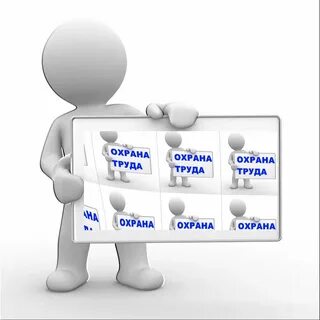 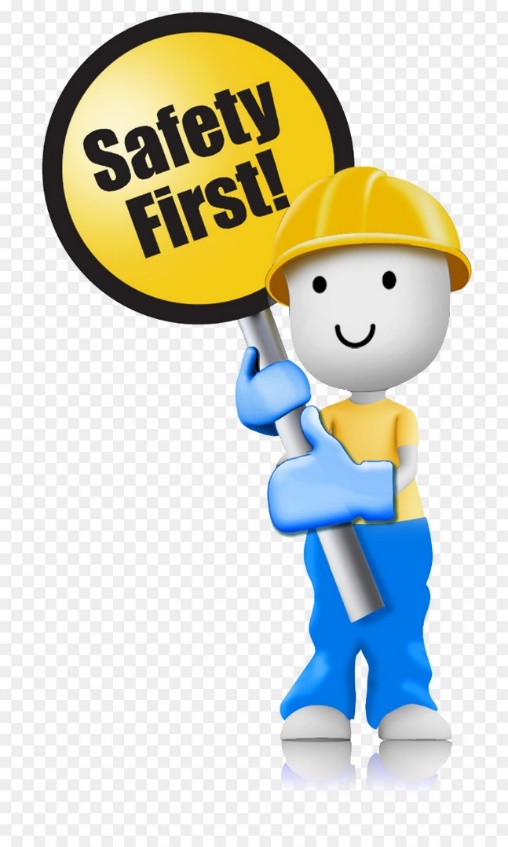 Спасибо за внимание!